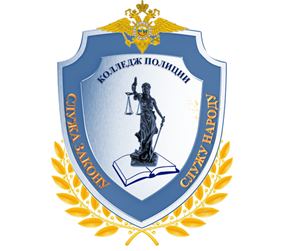 ГОСУДАРСТВЕННОЕ БЮДЖЕТНОЕ ПРОФЕССИОНАЛЬНОЕ ОБРАЗОВАТЕЛЬНОЕ УЧРЕЖДЕНИЕ ГОРОДА МОСКВЫ«КОЛЛЕДЖ ПОЛИЦИИ»
Дополнительное профессиональное обучение
«Оператор наземных средств управления беспилотным летательным аппаратом»

ЗАНЯТИЕ №3
Правовые основы  полетов
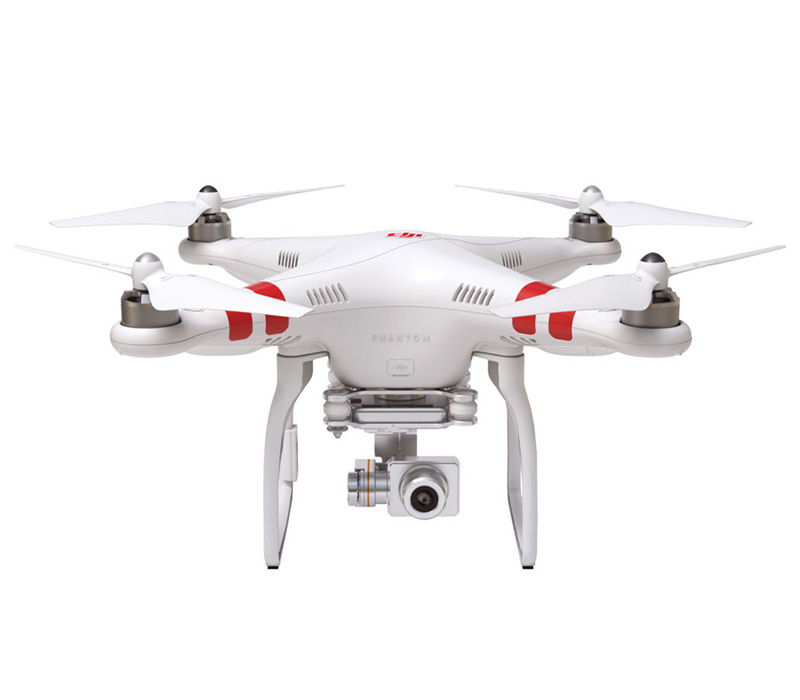 Преподаватель: Светайло В.М.
содержание
Нормативно-правовые основы государственного регулирования использования БПЛА
Регистрация БПЛА
3.Разрешение на полет БПЛА 
4. Разрешение на фотосъемку
Первый вопрос
Нормативно-правовые основы государственного регулирования использования БПЛА
Возможности цифровой эпохи
Увлечение авиамоделированием с ростом технологий в цифровую эпоху переросло из хобби в самостоятельную индустрию. 
Стали очевидными нереальные в предыдущую эпоху  возможности дистанционного пилотирования дроном, оснащенным фото-видео камерой
[Speaker Notes: Увлечение авиамоделированием с ростом технологий в цифровую эпоху переросло из хобби в самостоятельную индустрию.   
 После того, как в дронах появились камеры, передающие видеопоток прямо в телефон, видео-очки или ноутбук, популярность персональных БПЛА взлетела до небес.]
Вопросы морали
Появление камер и персональных дронов, которые способны отдаляться от оператора на многие километры, подняло ряд вопросов об этической стороне работы с «домашними» БПЛА.
[Speaker Notes: Появление камер и персональных дронов, которые способны отдаляться от оператора на многие километры, подняло ряд вопросов об этической стороне работы с «домашними» БПЛА. Ведь любой желающий теперь мог заглянуть в окно соседа, или окно соседней компании, направляя аудио- и видеопоток прямо на свой телефон или компьютер. Стало известно о большом количестве злоупотреблений, когда владельцы дронов снимали происходящее в частных домах, офисах коммерческих и правительственных организаций.]
Идеальный шпион
Дрон — практически идеальный инструмент для любителя подглядывать, шпиона или анархиста .
 В итоге во многих странах законодатели стали спешно принимать новые законы, регулирующие продажи и эксплуатацию дронов.
[Speaker Notes: Дрон — практически идеальный инструмент для любителя подглядывать, шпиона (коммерческого или государственного), анархиста и т.п. В итоге во многих странах законодатели стали спешно принимать новые законы, регулирующие продажи и эксплуатацию дронов. В каждой стране свои законы, но в большинстве случаев владельцам дронов запрещается снимать людей без явного их согласия, БПЛА нельзя использовать рядом с аэропортами, вокзалами, объектами военного и промышленного значения. В большинстве случаев дрон не может взлететь на высоту более 150 метров, производители устанавливают ограничения как на расстояния, преодолеваемые дроном, так и на максимальную скорость.]
Необходимо государственное регулирование
Небольшой черный дрон завис над стадионом Луиса Армстронга во время проведения здесь одного из матчей US Open, затем упал и разбился к концу второго раунда матча с участием спортсменок Флавии Пенетта и Моники Никулеску.
[Speaker Notes: небольшой черный дрон завис над стадионом Луиса Армстронга во время проведения здесь одного из матчей US Open. При этом дрон упал и разбился к концу второго раунда матча с участием спортсменок Флавии Пенетта и Моники Никулеску. Владельцем и оператором дрона оказался Дэниел Верли, 26-летний учитель из Бруклина. По итогам рассмотрения дела его арестовали, обвиняя в запуске летательного аппарата вне зоны, где разрешены полеты дронов, а также в причинении ущерба по неосторожности.Игра была прервана из-за того, что дрон упал в безлюдной секции стадиона, распавшись на части. В результате падения никто не пострадал, но посетители и участники матча были испуганы]
Полеты – только с разрешения государства
во многих странах законодатели стали спешно принимать новые законы, регулирующие продажи и эксплуатацию дронов.
В каждой стране свои законы, но в большинстве случаев владельцам дронов запрещается снимать людей без явного их согласия, БПЛА нельзя использовать рядом с аэропортами, вокзалами, объектами военного и промышленного значения.
[Speaker Notes: во многих странах законодатели стали спешно принимать новые законы, регулирующие продажи и эксплуатацию дронов. В каждой стране свои законы, но в большинстве случаев владельцам дронов запрещается снимать людей без явного их согласия, БПЛА нельзя использовать рядом с аэропортами, вокзалами, объектами военного и промышленного значения.]
Нормативное регулирование
-Конституция РФ
-Воздушный кодекс РФ
-Федеральные правила эксплуатации воздушного пространства
-Приказы Минтранса РФ

За нарушение правил использования воздушного пространства установлена  уголовная и административная ответственность
[Speaker Notes: Пилотирование дронов в РФ регулируется такими документами:
воздушным кодексом Российской Федерации,
правилами эксплуатации воздушного пространства РФ федерального уровня.
За нарушение правил использования воздушного пространства установлена  уголовная и административная ответственность 
УК, статья 271.1 ФЗ,
АКРФ, статья 11.4 («Нарушение правил эксплуатации российского воздушного пространства»),]
Второй вопрос
Регистрация БПЛА
Виды авиации
-гражданская авиация
-государственная авиация
- экспериментальная авиация
[Speaker Notes: Виды авиации.
 
 
Авиация подразделяется на гражданскую, государственную и экспериментальную авиацию.]
Гражданская авиация
Авиация, используемая в целях обеспечения потребностей граждан и экономики, относится к гражданской авиации.

 Гражданская авиация, не используемая для осуществления коммерческих воздушных перевозок и выполнения авиационных работ, относится к авиации общего назначения.
[Speaker Notes: Гражданская авиация.


1. Авиация, используемая в целях обеспечения потребностей граждан и экономики, относится к гражданской авиации.

3. Гражданская авиация, не используемая для осуществления коммерческих воздушных перевозок и выполнения авиационных работ, относится к авиации общего назначения.]
Государственная авиация
Авиация, используемая в целях осуществления функций государства и обеспечения решения указанных в настоящем пункте задач, относится к государственной авиации
[Speaker Notes: .
 
Авиация, используемая в целях осуществления функций государства и обеспечения решения указанных в настоящем пункте задач, относится к государственной авиации.]
Военная  авиация
Государственная авиация, используемая  в области обороны относится к государственной военной авиации
[Speaker Notes: Государственная авиация, используемая для решения задач в области обороны Российской Федерации Вооруженными Силами Российской Федерации, привлекаемыми в этих целях другими войсками, воинскими формированиями и органами, относится к государственной военной авиации.]
Госавиация специального назначения
в области обеспечения безопасности Российской Федерации, 
В сфере обеспечения безопасности объектов государственной охраны, 
сфере охраны общественного порядка, обеспечения общественной безопасности и противодействия преступности, 
 в областях таможенного дела, 
космической деятельности,
 гражданской обороны, 
защиты населения и территорий от чрезвычайных ситуаций природного и техногенного характера,
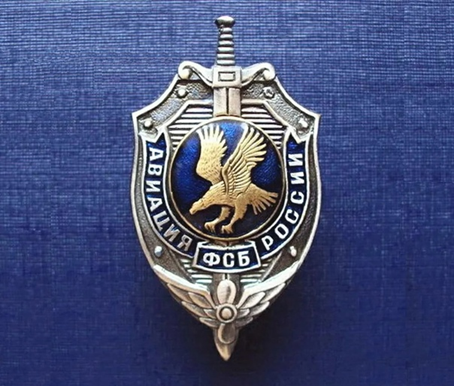 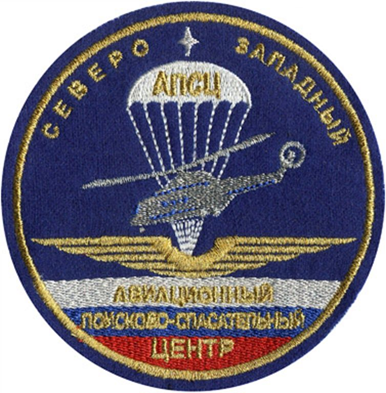 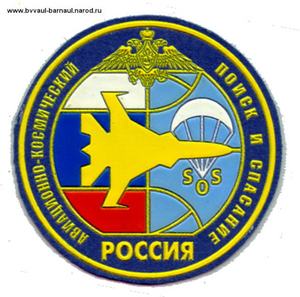 [Speaker Notes: Государственная авиация, используемая для решения возложенных на федеральные органы исполнительной власти и Государственную корпорацию по космической деятельности "Роскосмос" задач в области обеспечения безопасности Российской Федерации, сфере обеспечения безопасности объектов государственной охраны, сфере охраны общественного порядка, обеспечения общественной безопасности и противодействия преступности, а также в областях таможенного дела, космической деятельности, гражданской обороны, защиты населения и территорий от чрезвычайных ситуаций природного и техногенного характера, в том числе обеспечения безопасности людей на водных объектах и пожарной безопасности, относится к государственной авиации специального назначения.]
Экспериментальная авиация
Авиация, используемая для проведения опытно-конструкторских, экспериментальных, научно-исследовательских работ, а также испытаний авиационной и другой техники
[Speaker Notes: Экспериментальная авиация.

1. Авиация, используемая для проведения опытно-конструкторских, экспериментальных, научно-исследовательских работ, а также испытаний авиационной и другой техники, относится к экспериментальной авиации.]
Государственная регистрация
Государственной регистрации подлежат
БПЛА , весом более 30 кг

государственные воздушные суда

Экспериментальные воздушные суда
[Speaker Notes: Государственной регистрации подлежат предназначенные для выполнения полетов следующие воздушные суда:

беспилотные воздушные суда, за исключением беспилотных гражданских воздушных судов с максимальной взлетной массой 30 килограммов и менее, и пилотируемые гражданские воздушные суда, за исключением сверхлегких пилотируемых гражданских воздушных судов с массой конструкции 115 килограммов и менее;
 государственные воздушные суда.
 Экспериментальные воздушные суда]
Регистрирующий орган
Государственные воздушные суда регистрируются в порядке, установленном уполномоченным органом в области обороны, по согласованию с уполномоченными органами, имеющими подразделения государственной авиации
[Speaker Notes: Государственные воздушные суда регистрируются в порядке, установленном уполномоченным органом в области обороны, по согласованию с уполномоченными органами, имеющими подразделения государственной авиации.]
Регистрирующий орган
Ведение Государственного реестра гражданских воздушных судов Российской Федерации возлагается на уполномоченный орган в области гражданской авиации.
[Speaker Notes: Ведение Государственного реестра гражданских воздушных судов Российской Федерации возлагается на уполномоченный орган в области гражданской авиации.]
Регистрирующий орган
Экспериментальные воздушные суда подлежат государственному учету с выдачей соответствующих документов уполномоченным органом в области оборонной промышленности
[Speaker Notes: Экспериментальные воздушные суда подлежат государственному учету с выдачей соответствующих документов уполномоченным органом в области оборонной промышленности.]
государственный учет воздушных судов
Беспилотные гражданские воздушные суда с максимальной взлетной массой от 0,15 килограмма до 30 килограммов  подлежат государственному учету
[Speaker Notes: Беспилотные гражданские воздушные суда с максимальной взлетной массой от 0,15 килограмма до 30 килограммов, ввезенные в Российскую Федерацию или произведенные в Российской Федерации, подлежат государственному учету федеральным органом исполнительной власти, осуществляющим функции по оказанию государственных услуг и управлению государственным имуществом в сфере гражданской авиации, в порядке, установленном Правительством Российской Федерации.
	Воздушное судно, зарегистрированное или учтенное в установленном порядке в Российской Федерации, приобретает национальную принадлежность Российской Федерации.]
Хочешь летать, зарегистрируй дрон !
Чтобы начать пользоваться беспилотником, нужно поставить его на учёт в Росавиации и получить разрешение на вылет
[Speaker Notes: Правила регистрации квадрокоптеров постоянно меняются — в частности, снижается максимальная взлётная масса устройств, подлежащих постановке на учёт. Взлётная масса — это специальный параметр, обозначающий максимальную массу, с которой воздушное судно может летать безопасно.
Как было раньше. До 2019 года обязательной регистрации подлежали только беспилотники со взлётной массой больше 30 кг — например, тяжёлые армейские или сельскохозяйственные квадрокоптеры. С тех пор законодательство в их отношении не изменилось: для их учёта существуют отдельные правила.
Что изменилось. 27 сентября 2019 года правительство выпустило постановление, согласно которому нужно регистрировать БПЛА взлётной массой от 250 граммов — то есть, практически все лёгкие гражданские беспилотники.  А в прошлом году этот параметр решили снизить до 150 граммов.]
Что учитывать?
учёту подлежат все летательные аппараты со взлётной массой больше 150 граммов
практически все БВС:  квадрокоптер, дрон или авиамодель,  купленные, сделанные или ввезенные из-за рубежа подлежат государственному учету.
[Speaker Notes: . С 19 марта 2022 года учёту подлежат все летательные аппараты со взлётной массой больше 150 граммов. Неважно, что это — квадрокоптер, дрон или авиамодель, — теперь государству нужно сообщать обо всех воздушных судах тяжелее 150 грамм.]
Можно не регистрировать
БВС, легче 150 грамм

        DJI Ryze Tello
•	Syma X15A Black;
•	Syma X20S;
•	Pilotage Shadow FPV;
•	DJI Mavic Mini Combo.
[Speaker Notes: Впрочем, если вы хотите развлечься, сделать селфи или поснимать что-то без мороки с регистрацией и получением разрешения, маленькие дроны — то что нужно. Тем более что и среди них есть классные модели с приемлемой камерой и объёмной батареей:
 
DJI Ryze Tello;
Syma X15A Black;
Syma X20S;
Pilotage Shadow FPV;
DJI Mavic Mini Combo.
 
Если же дрон нужен вам для работы или серьёзной профессиональной съёмки, лучше изучить процедуру регистрации — если разобраться, ничего сложного в ней нет.]
Срок регистрации
Приобретенный БПЛА  необходимо поставить на государственный учет в течение 10 дней  со дня приобретения
Ответственность за несоблюдение сроков регистрации не предусмотрена
[Speaker Notes: Только что купленное или завезённое в Россию устройство нужно поставить на учёт в течение 10 рабочих дней. Но, если сделать это позже, ничего страшного не случится: штраф за просрочку выписать не могут — только за использование коптера без регистрации.]
Как зарегистрировать ?
Направление заявления в Федеральное агентство воздушного транспорта — Росавиацию 

Личное присутствие
Ресурс Госуслуги
Портал учета БВС
[Speaker Notes: Чтобы ваше воздушное средство поставили на учёт, нужно отправить заявление в Федеральное агентство воздушного транспорта — Росавиацию. Сделать это можно, приехав непосредственно в офис, а можно — через «Госуслуги» или портал учета БВС]
Форма заявления
Образец заявления можно скачать на сайте Росавиации
 К заявлению нужно приложить фотографию беспилотника, выполненную на светлом однотонном фоне с изображением всех элементов дрона.
[Speaker Notes: Образец заявления можно скачать на сайте Росавиации — обратите внимание, что для физических, юридических лиц и для ИП предусмотрены разные формы.
К заявлению нужно приложить фотографию беспилотника, выполненную на светлом однотонном фоне с изображением всех элементов дрона.]
Ответственность для пользователей
Статья 11.4. КоАП РФ 
Нарушение пользователем воздушного пространства федеральных правил использования воздушного пространства

Для  физических лиц : 20 000-50 000 руб.

Для должностных лиц: 100 000 -150 000 руб.

Для юридических лиц: 250 000- 300 000 руб.
Ответственность невладельцев
Статья 11.4. КоАП РФ 
Нарушение правил  использования воздушного пространства лицами, не наделенными в установленном порядке правом на осуществление деятельности по использованию воздушного пространства,

Для  физических лиц : 30 000-50 000 руб.

Для должностных лиц: 50 000 -100 000 руб.

Для юридических лиц: 300 000- 500 000 руб.
Ответственность владельцев незарегистрированных дронов
Статья 11.5. КоАП РФ

Управление воздушным судном, не прошедшим государственной регистрации, либо не поставленным на государственный учет, либо не имеющим государственного и регистрационного опознавательных знаков или учетного опознавательного знака, либо имеющим заведомо подложные государственный и регистрационный опознавательные знаки или заведомо подложный учетный опознавательный знак
Штраф
  от двух тысяч до двух тысяч пятисот рублей
Фиксация факта правонарушения
При выявлении  правонарушения, предусмотренного статьями
11.4. и 11.5. КоАП РФ


Составить протокол об административном правонарушении может

РОСТЕХНАДЗОР
Рассмотрение дела от административном правонарушении
Статья 11.4. КоАП РФ – только судьи

Часть 5 статьи 11.5. – Ростехнадзор 
или 
судья, если материал Ростехнадзор направил в суд
Уголовная ответственность
УК РФ Статья 271.1
Использование воздушного Российской Федерации без разрешения если это деяние повлекло по неосторожности причинение тяжкого вреда  здоровью или смерть человека, 

Наказывается лишением свободы сроком до  5 лет
Третий  вопрос
Разрешение на полет БПЛА
определение
Воздушное судно - летательный аппарат, поддерживаемый в атмосфере за счет взаимодействия с воздухом, отличного от взаимодействия с воздухом, отраженным от поверхности земли или воды
[Speaker Notes: На законодательном уровне БПЛА попадали в список воздушных судов. Не исключением стала и наша страна. Согласно Воздушному кодексу РФ. Воздушное судно - летательный аппарат, поддерживаемый в атмосфере за счет взаимодействия с воздухом, отличного от взаимодействия с воздухом, отраженным от поверхности земли или воды.
Законодатель определить и место БПЛА в классификации воздушных судов, определи, как Беспилотное воздушное судно - воздушное судно, управляемое, контролируемое в полете пилотом, находящимся вне борта такого воздушного судна (внешний пилот). Законодательно было дано и определение БАС- Беспилотная авиационная система - комплекс взаимосвязанных элементов, включающий в себя одно или несколько беспилотных воздушных судов, средства обеспечения взлета и посадки, средства управления полетом одного или нескольких беспилотных воздушных судов и контроля за полетом одного или нескольких беспилотных воздушных судов.]
Правила пользование небом
Порядок использования воздушного пространства Российской Федерации, в том числе и беспилотными воздушными судами установлен Федеральными правилами использования воздушного пространства Российской Федерации.
Постановление  Правительства РФ
от 11.03.2010 № 2010
[Speaker Notes: Порядок использования воздушного пространства Российской Федерации, в том числе и беспилотными воздушными судами (БВС), установлен Федеральными правилами использования воздушного пространства Российской Федерации, утвержденными постановлением Правительства Российской Федерации от 11.03.2010 № 138 (далее – ФАП-138).]
Определение использования неба
Использование воздушного пространства 
Деятельность, в процессе которой осуществляются перемещение в воздушном пространстве различных материальных объектов 
Иная деятельность, которая может представлять угрозу безопасности воздушного движения
[Speaker Notes: В Воздушном кодексе РФ  закреплены основные положения, касающиеся вопросов организации общественных отношений в области использования воздушного пространства.
 Использование воздушного пространства представляет собой деятельность, в процессе которой осуществляются перемещение в воздушном пространстве различных материальных объектов (воздушных судов, ракет и других объектов), а также другая деятельность, которая может представлять угрозу безопасности воздушного движения. Пользователями воздушного пространства являются граждане и юридические лица, наделенные в установленном порядке правом на осуществление деятельности по использованию воздушного пространства.]
Нормативное «устройство неба»
зоны, районы и маршруты обслуживания воздушного движения 
районы аэродромов и аэроузлов, 
специальные зоны и маршруты полетов воздушных судов, 
запретные зоны, 
опасные зоны 
зоны ограничений полетов воздушных судов
[Speaker Notes: Воздушное пространство структурируется для обеспечения безопасности его использования. Структура воздушного пространства включает в себя зоны, районы и маршруты обслуживания воздушного движения (воздушные трассы, местные воздушные линии и тому подобное), районы аэродромов и аэроузлов, специальные зоны и маршруты полетов воздушных судов, запретные зоны, опасные зоны (районы полигонов, взрывных работ и тому подобное), зоны ограничений полетов воздушных судов и другие установленные для осуществления деятельности в воздушном пространстве элементы структуры воздушного пространства.]
Структура единой системы управления воздушным движением
зоны ответственности органов воздушного движения, которые осуществляют разрешения и контроль на использование воздушного пространства
[Speaker Notes: Структура единой системы управления воздушным движением разбивает территорию РФ на зоны ответственности органов воздушного движения, которые осуществляют разрешения и контроль на использование воздушного пространства всеми участниками воздушного движения 
В случае полетов БПЛА для обеспечения безопасности требуется разрешение на использование воздушного пространства.]
Контроль за небом
Контроль за соблюдением федеральных правил

Росавиация
Министерство обороны
Пользватели (диспетчерские службы)
[Speaker Notes: Контроль за соблюдением федеральных правил использования воздушного пространства осуществляется
 
- уполномоченным органом в области использования воздушного пространства, органами единой системы организации воздушного движения (Федеральное агентство воздушного транспорта (Росавиация) 
-уполномоченным органом в области обороны в части выявления воздушных судов – нарушителей
-органами пользователей воздушного пространства (органами обслуживания воздушного движения (управления полетами) в установленных для них зонах и районах.]
Разрешение на полет
В РФ установлен разрешительный порядок использования воздушного пространства, независимо от класса воздушного пространства, в котором выполняется полёт
[Speaker Notes: Для выполнения полётов БВС ФАП-138 установлен разрешительный порядок использования воздушного пространства, независимо от класса воздушного пространства, в котором выполняется полёт.]
заголовок
Разрешение получается путем введения местного или временного режимов ограничения использования воздушного пространства
[Speaker Notes: В случае полетов БПЛА для обеспечения безопасности требуется разрешение на использование воздушного пространства.
Разрешение получается путем введения местного или временного режимов ограничения ИВП
В чем основная разница этих режимов? Местный режим используется в воздушном пространстве вне зон международных воздушных линий, постоянных воздушных линий, аэродромов, аэропортов. Представления на местный или временный режим поддаются в зональный центр или главный центр ЕСОрВД - не менее чем за 5 (в главный) или за 3 суток (в зональный).]
Структура подачи заявок на получение разрешения на использование воздушного пространства
[Speaker Notes: После подачи представления в главный центр либо в зональный центр вы получаете номер режима. Затем за день до АФС составляется суточный план работы, где указывается тип воздушного судна, его характеристики, имя ответственного на площадке запуска за съемки и его контактные данные, время выполнения полетов, высота полета и другие параметры. За два часа до выполнения полетов руководитель, пилот-оператор звонит диспетчеру, докладывая о начале работ. По их завершении он снова звонит оператору, докладывая об окончании работ.]
Порядок получения разрешения
Владелец обязан направить в центр  ЕС ОрВД  план полетов БВС
Центр ЕС ОрВД рассмотрев план дает разрешение на использование воздушного пространства (или отказывает)
Владелец БВС
разрешение
План полетов
Региональный центр  ЕС ОрВД
[Speaker Notes: Разрешительный порядок использования воздушного пространства предусматривает направление в оперативные органы (центры) Единой системы организации воздушного движения Российской Федерации (ЕС ОрВД) представленного плана полёта воздушного судна (БВС), а также получение разрешения центра ЕС ОрВД на использование воздушного пространства.]
ЕС  ОрВД
Центры Единой системы организации воздушного движения Российской Федерации – уполномоченные органы исполнительной власти
[Speaker Notes: Планирование и координирование использования воздушного пространства в осуществляется центрами ЕС ОрВД в соответствии с федеральными авиационными правилами «Организация планирования использования воздушного пространства Российской Федерации», утвержденными приказом Минтранса России от 16.01.2012 №6.]
Использование воздушного пространства БВС
заголовок
Установление режимов – управление использованием воздушного пространства России:
Временный режим

Местный режим

Это временные ограничения на пользование воздушным пространством
[Speaker Notes: Использование воздушного пространства БВС осуществляется посредством установления временного и местного режимов, а также кратковременных ограничений в интересах пользователей воздушного пространства, организующих полёты БВС.]
Использование воздушного пространства БВС
Приказ Минтранса РФ от 27 июня 2011 года

Инструкция
по разработке, установлению, введению и снятию временного и местного режимов, а также кратковременных ограничений
[Speaker Notes: Представления на установление временного и местного режимов подаются пользователями воздушного пространства в соответствии с Инструкцией по разработке, установлению, введению и снятию временного и местного режимов, а также кратковременных ограничений, утвержденной приказом Минтранса России от 27.06.2011 № 171 .]
Полеты над населенными пунктами
Для полета над населенным пунктом необходимо дополнительно получить разрешение органа местного самоуправления
[Speaker Notes: При необходимости использования воздушного пространства БВС над населенным пунктом пользователю воздушного пространства (гражданину - владельцу БВС) в соответствии с пунктом 49 ФАП-138 дополнительно необходимо получить разрешение органа местного самоуправления такого населенного пункта.]
Запрет на полеты
Минтранс РФ устанавливает особые режимы на пользование воздушным пространством :
Запретные зоны
Зоны ограничения полетов
Постоянные опасные зоны 

Инициаторы – пользователи воздушного пространства в этом заинтересованные
[Speaker Notes: Запретные зоны, зоны ограничения полетов и постоянные опасные зоны устанавливаются Министерством транспорта Российской Федерации по представлению лиц, заинтересованных в установлении таких зон.]
Если летать нельзя, то кому можно?
ИСКЛЮЧЕНИЯ: 
использования воздушного пространства лицами, в интересах которых установлены такие зоны;
 выполнения полетов на перехват воздушных судов-нарушителей, а также выполнения других оперативных заданий в интересах государства;
 выполнения полетов в целях проведения поисково-спасательных работ и работ по оказанию помощи при чрезвычайных ситуациях;
выполнения полетов воздушных судов, осуществляемых в соответствии со специальными международными договорами.
[Speaker Notes: Использование воздушного пространства в запретных зонах, а также в зонах ограничения полетов, деятельность в которых осуществляется на постоянной основе, запрещается, за исключением:
а) использования воздушного пространства лицами, в интересах которых установлены такие зоны;
б) выполнения полетов на перехват воздушных судов-нарушителей, а также выполнения других оперативных заданий в интересах государства;
в) выполнения полетов в целях проведения поисково-спасательных работ и работ по оказанию помощи при чрезвычайных ситуациях;
г) выполнения полетов воздушных судов, осуществляемых в соответствии со специальными международными договорами.]
Если летать нельзя , но нужно?
Пользователи воздушного пространства обязаны для использования воздушного пространства в запретных зонах обязаны получить разрешение лиц, в интересах которых запрет был установлен.
[Speaker Notes: Пользователи воздушного пространства обязаны для использования воздушного пространства в запретных зонах и зонах ограничения полетов в иных случаях, получить разрешение лиц, в интересах которых установлены такие зоны, а об использовании воздушного пространства в случаях перехвата нарушителей или устранения  запретных зонах, установленных в интересах Федеральной службы охраны Российской Федерации, за исключением случаев использования воздушного пространства, направленных на защиту государства от угроз военного или террористического характера, уведомить Федеральную службу охраны Российской Федерации. Почтовые адреса, телефоны, частоты радиосвязи авиационного диапазона лиц, наделенных полномочиями по выдаче разрешений на использование воздушного пространства запретных зон и зон ограничения полетов, а также по приему уведомлений об использовании воздушного пространства таких зон, предоставляются пользователям воздушного пространства Федеральным агентством воздушного транспорта.]
Четвертый  вопрос
Разрешение на фотосъемку
[Speaker Notes: В соответствии с разделом VI «Общие правила выполнения авиационных работ» Федеральных авиационных правил «Подготовка и выполнение полётов в гражданской авиации Российской Федерации», утвержденных приказом Минтранса России от 31.07.2009 № 128 , проведение фото- и киносъемки и других способов дистанционного зондирования земли с борта воздушного судна, в том числе и БВС, относится к авиационным работам. 
 
Физические (юридические) лица, выполняющие авиационные работы, должны соответствовать сертификационным требованиям, установленным Федеральным авиационным правилам «Требования к проведению обязательной сертификации физических лиц, юридических лиц, выполняющих авиационные работы, порядок проведения сертификации», утвержденным приказом Минтранса России от 23.12.2009 № 249 .]
Воздушная работа
полёты – это  деятельность по использованию воздушного пространства

Физические или юридические лица, планирующие осуществлять запуски БВС, должны знать и выполнять правила и процедуры
[Speaker Notes: Согласно ФАП -138 полёты БВС отнесены к деятельности по использованию воздушного пространства. Физические или юридические лица, планирующие осуществлять запуски БВС, должны знать и выполнять правила и процедуры, установленные воздушным законодательством Российской Федерации в сфере использования воздушного пространства.]
аэрофотосъемка
При аэрофотосъемке существуют и такие тонкости, как закрытые территории, запретные зоны, приграничные полосы – на АФС в этих местах требуются дополнительные разрешения.
[Speaker Notes: Для выполнения аэрофотосъемочных работ необходимо получение, как минимум, трех основных документов:
Разрешение на съемку Генерального штаба вооруженных сил РФ;
Разрешение на съемку оперативного управления штаба военного округа, в зоне ответственности которого находится снимаемый объект;
Разрешение территориальных органов безопасности ФСБ;
Дополнительно:
Разрешение местной городской администрации в случае полетов над территориями населенных пунктов;
А также необходимо обладать лицензией на право работы с использованием сведений, составляющих государственную тайну.]
Согласование аэрофотосъемки
Необходима 


Лицензия на работу с государственной тайной
[Speaker Notes: Правил установлено, что разрешительный порядок использования воздушного пространства устанавливается:
Согласно пункту 109 Правил, использование воздушного пространства воздушным судном в воздушном пространстве классов A, C осуществляется на основании плана полета воздушного судна и разрешения на использование воздушного пространства.
План полета воздушного судна представляется также в целях уведомления органов обслуживания воздушного движения (управления полетами) для получения полетно-информационного обслуживания при использовании воздушного пространства класса G.
План полета воздушного судна представляется пользователем воздушного пространства или его представителем в органы обслуживания воздушного движения (управления полетами) в соответствии с табелем сообщений о движении воздушных судов в Российской Федерации, утверждаемым Министерством транспорта Российской Федерации.]
Согласование аэрофотосъемки
Необходима 


Лицензия на осуществление геодезической деятельности
Согласование аэрофотосъемки
Необходима 

Лицензия на осуществления картографической деятельности
Согласование аэрофотосъемки
необходимо

Разрешение Генерального Штаба Вооруженных сил РФ
Согласование аэрофотосъемки
Необходимо

Разрешение Штаба Военного Округа
Согласование аэрофотосъемки
Необходимо

Разрешение Федеральной службы безопасности Российской Федерации
Согласование аэрофотосъемки
Необходимо получить 

“Представление” на использование воздушного пространства
Согласование аэрофотосъемки
Необходимо направить в центр ЕС ОрВД

План полета
После завершения аэрофотосъемки
после окончания АФС полученные материалы передаются  на контрольный просмотр военному цензору в оперативное управление штаба военного округа.
[Speaker Notes: Следующим шагом после окончания АФС является передача полученных материалов на контрольный просмотр военного цензора в оперативном управлении штаба военного округа. Без заключения военного цензора использование материалов в открытом доступе запрещено.]
Развитие порядка использования БПЛА
Концепция интеграции беспилотных воздушных судов (БВС) в единое воздушное пространство
упростит пользование БПЛА
Для контроля за полетами дронов предполагается использовать государственную систему экстренного реагирования при автомобильных авариях ЭРА–ГЛОНАСС.
[Speaker Notes: Безопасная интеграция пилотируемых и беспилотных воздушных судов в общее воздушное пространство является ключевой задачей, над решением которой работает все мировое авиационное сообщество.
Появление в небе роботизированных авиационных средств, управляемых дистанционно и автономных в перспективе, требует разработки, апробации и принятия мер, направленных на обеспечение безопасных полетов, максимальное парирование возможных рисков.
Сегодня беспилотная авиация может выполнять полеты лишь в сегрегированном воздушном пространстве, что не только существенно ограничивает развитие рынка БАС, но и служит все большим источником опасности, порождая конфликт интересов с эксплуатантами пилотируемых ВС, вынужденных идти на риск выполняя коммерческие задачи в закрытом для БВС воздушном пространстве.
Небо, являясь общим ресурсом для всех пользователей, используется таким образом весьма нерационально, что не устраивает все стороны процесса авиационной деятельности.
Сегодня уже не вызывает сомнения, что интеграция, вызванная роботизацией авиационной деятельности, коснется не только беспилотных авиационных систем, но потребует корректировки правил и для пилотируемой авиации, включая процедуры, оборудование, аэронавигационное обслуживание полетов.
Обеспечение безопасности воздушного пространства диктует задачу научиться избегать опасных сближений не только БВС и крупноразмерных пилотируемых ВС, но и небольших сверхлегких летательных аппаратов, включая аэростаты, дельта- и парапланы и т.д.]